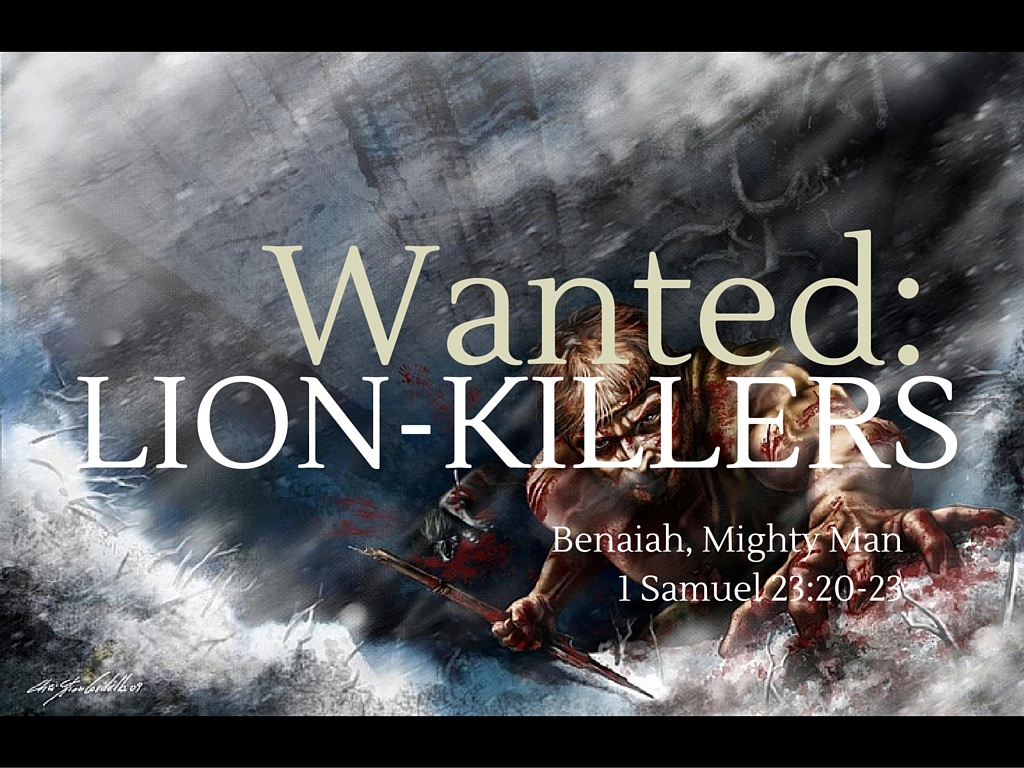 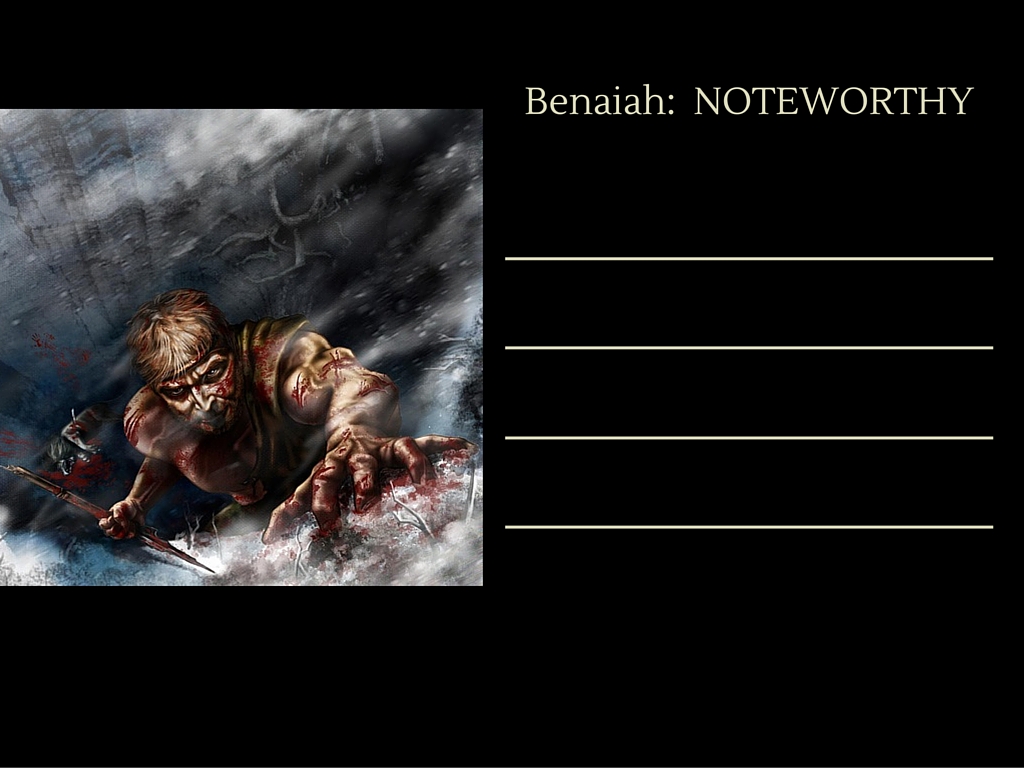 Lion-Like Moabites
Giant Egyptian
Lion-Chaser
Loyalty & Labor
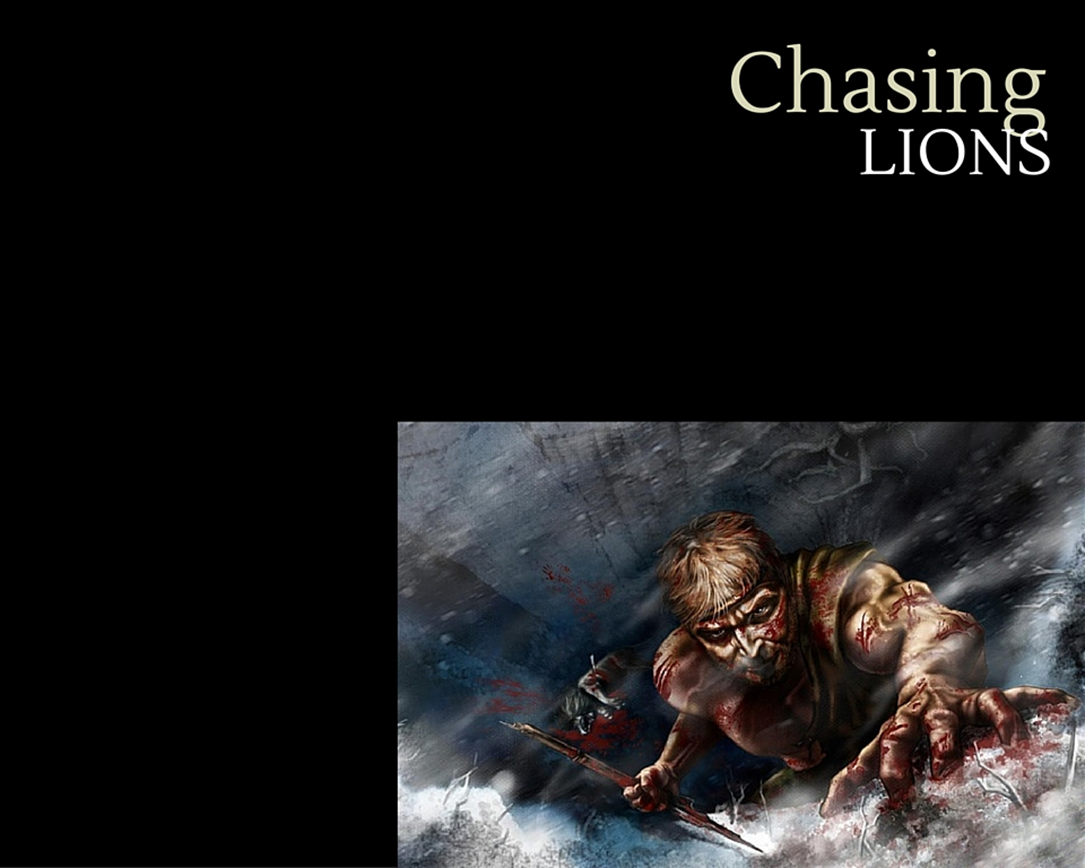 Give All, Trust God
Holding Back – “Investment/Profit”
Uncomfortable With Conflict
Teach? Who, Me?
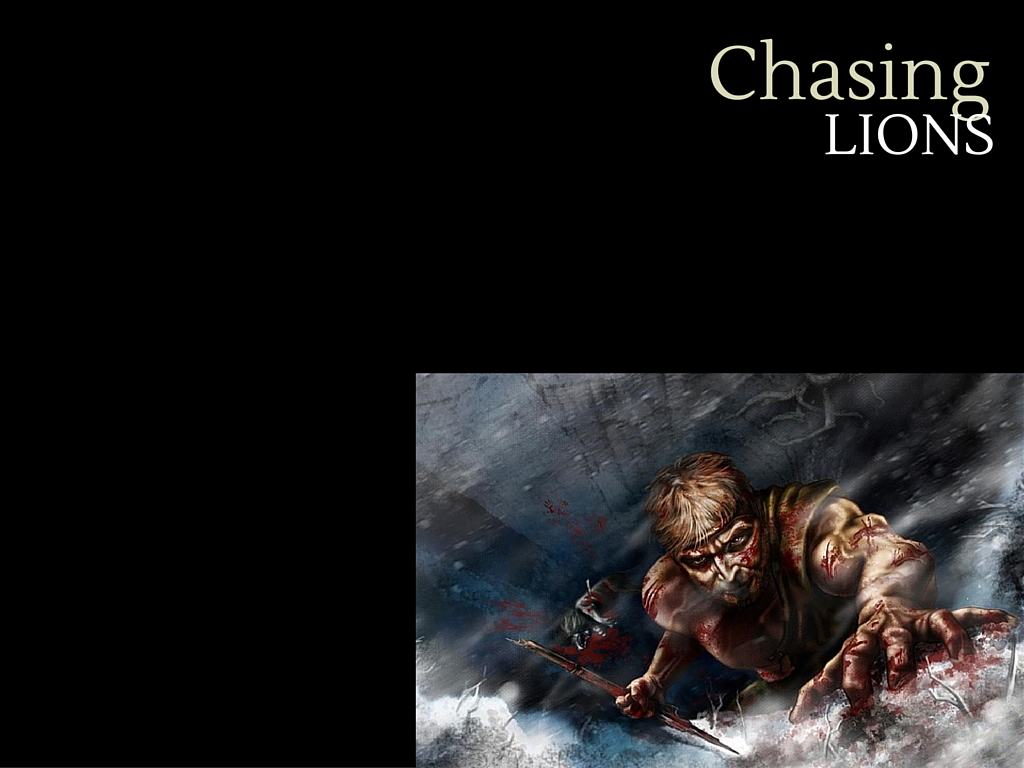 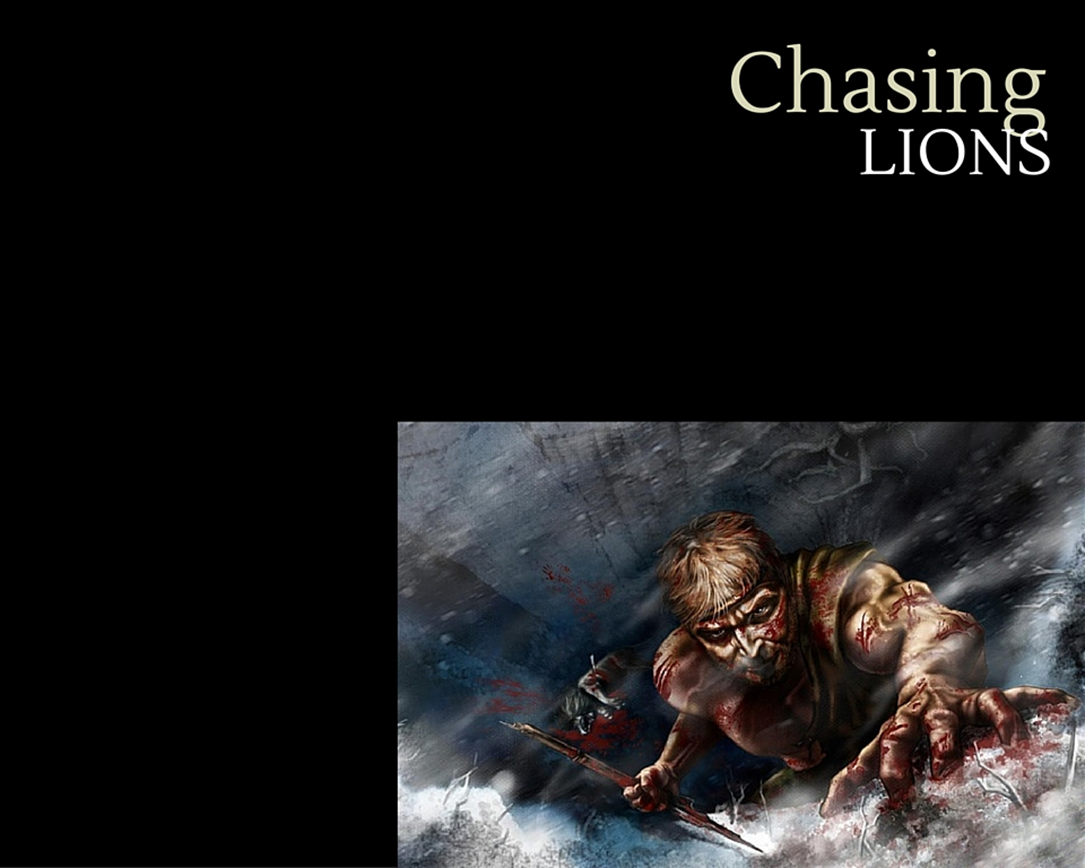 Speak Without Fear
You: The ONLY Bridge
Invite Now & Often
Ask To Study Together
Ask To Read/Discuss
Invite: Extra Studies
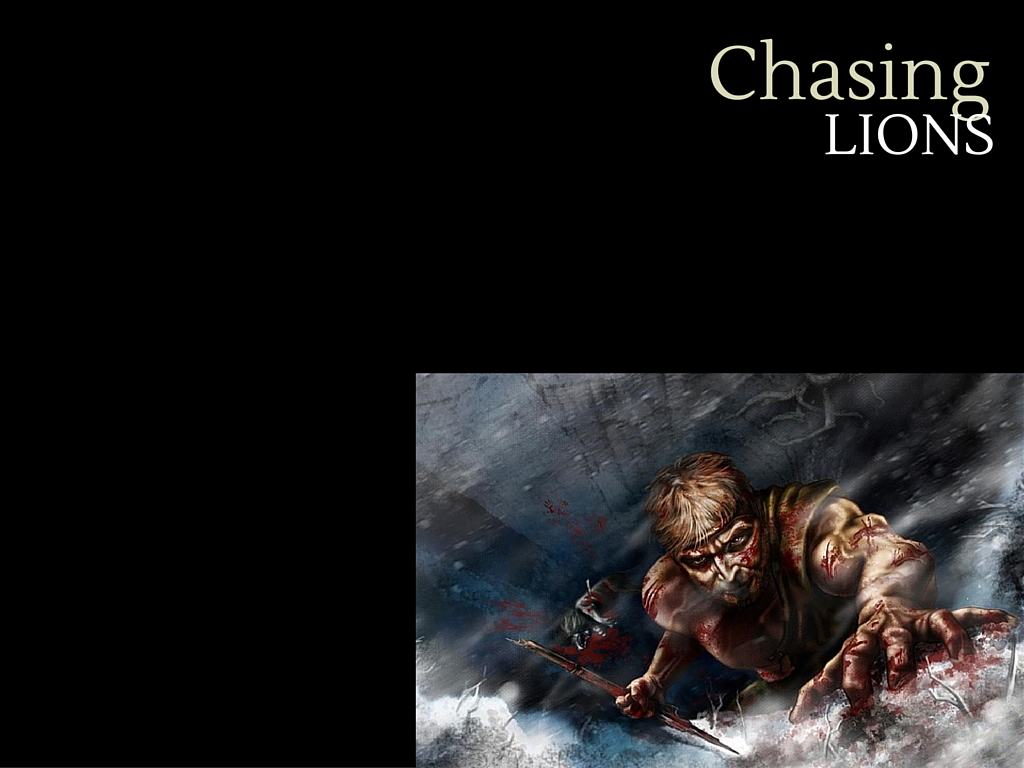